Úvod do studia geografie - 3
Geografie současnosti
Geografie současnosti
Před dnešním tématem si položíme následující
otázky:
Co geografové dělají?
Kam geografii zařadíme?
Jaké je členění geografických věd?
Geografové a jejich práce
Státní správa.
Obchod.
Školství.
Často pracují v týmech např. při studiu a předcházení katastrofám, při mapování, pracují společně s urbanisty v regionálním rozvoji, společně s ochránci životního prostředí, spolupracují s praktiky nejrůznějších oborů. Mnoho geografů učí na různých typech škol.
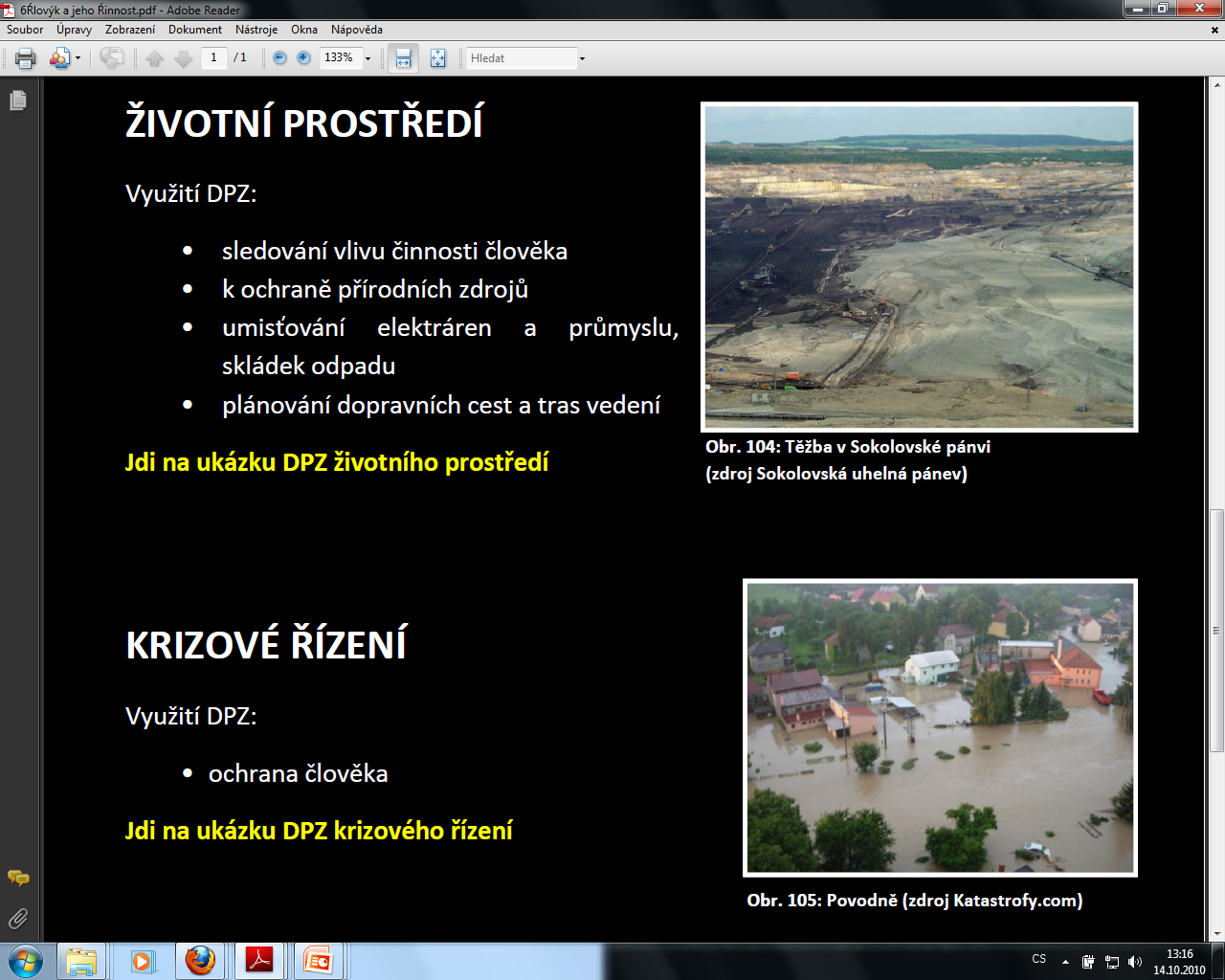 Zabývá se přírodou
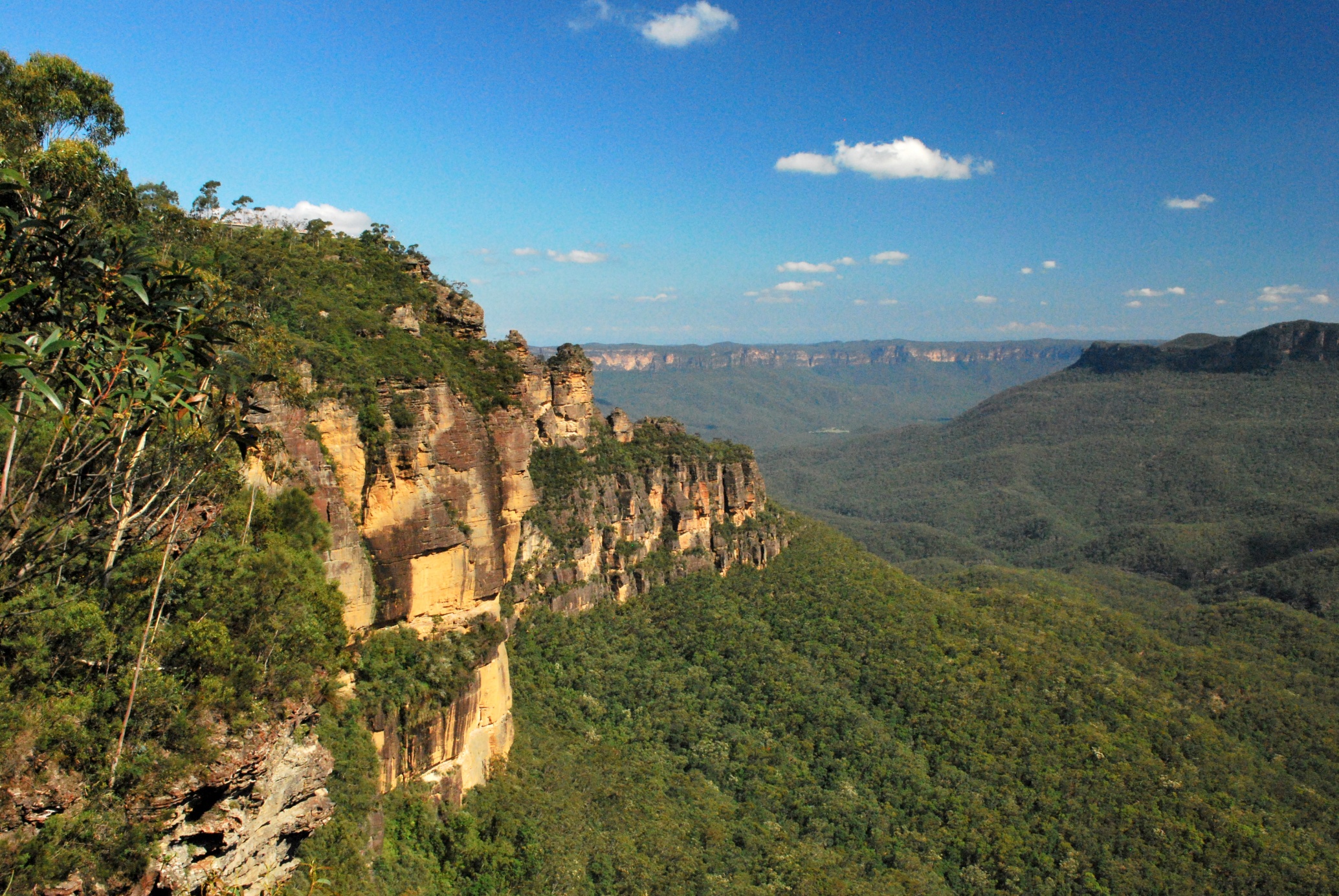 Blue mountains
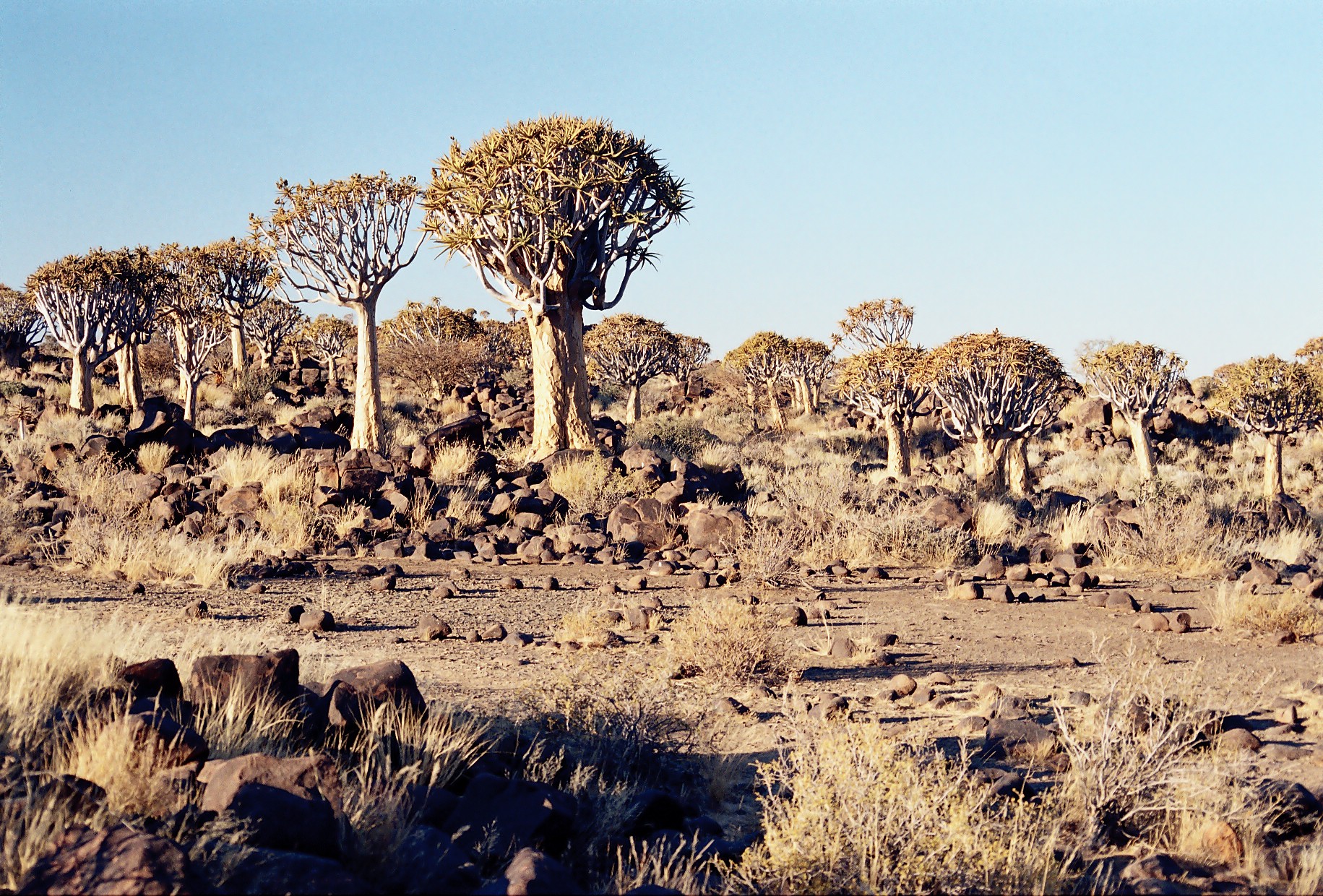 Namibie
Zabývá se lidmi a jejch chováním chováním
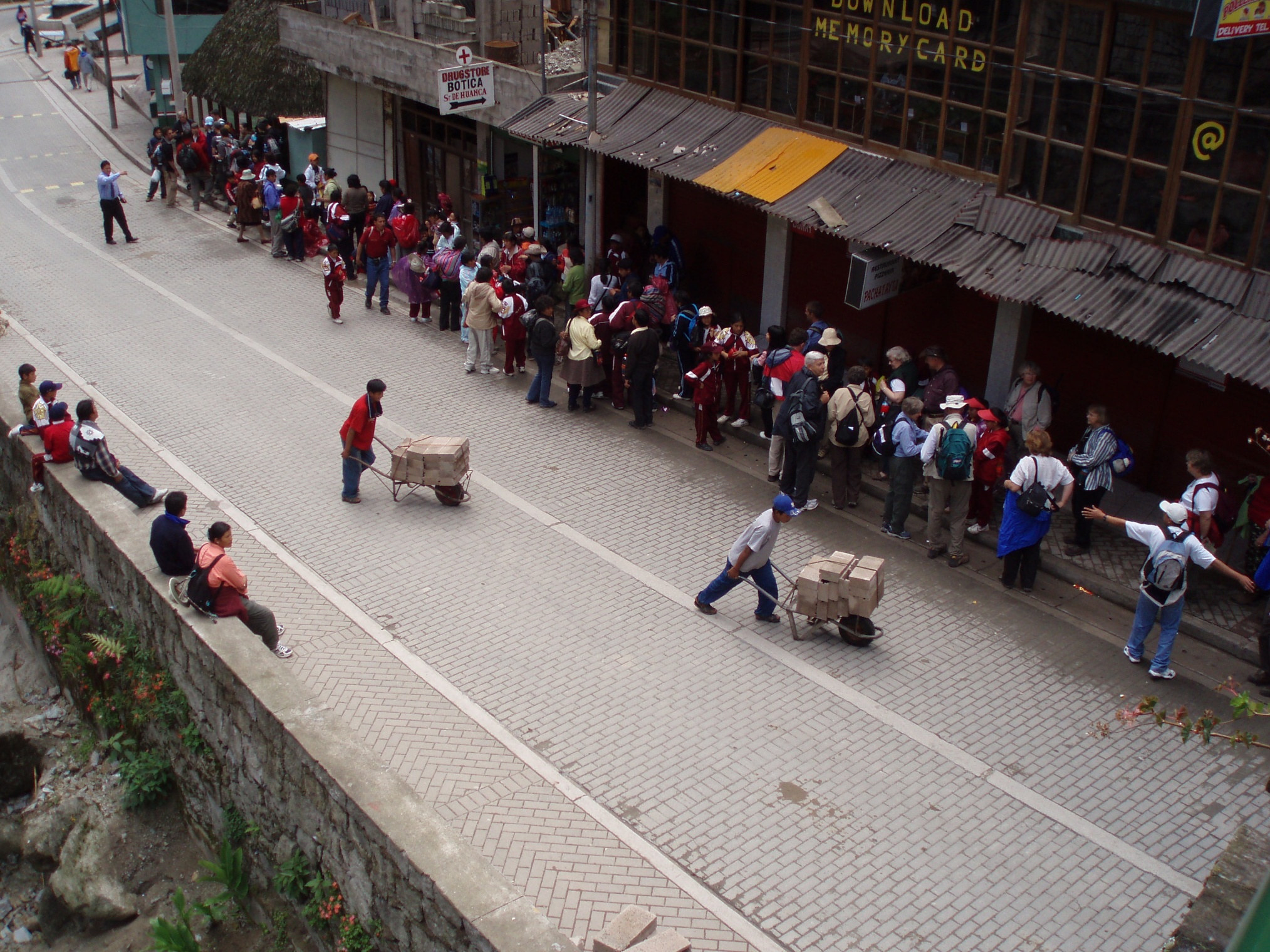 Aquas Caliente
Zabývá se sídly
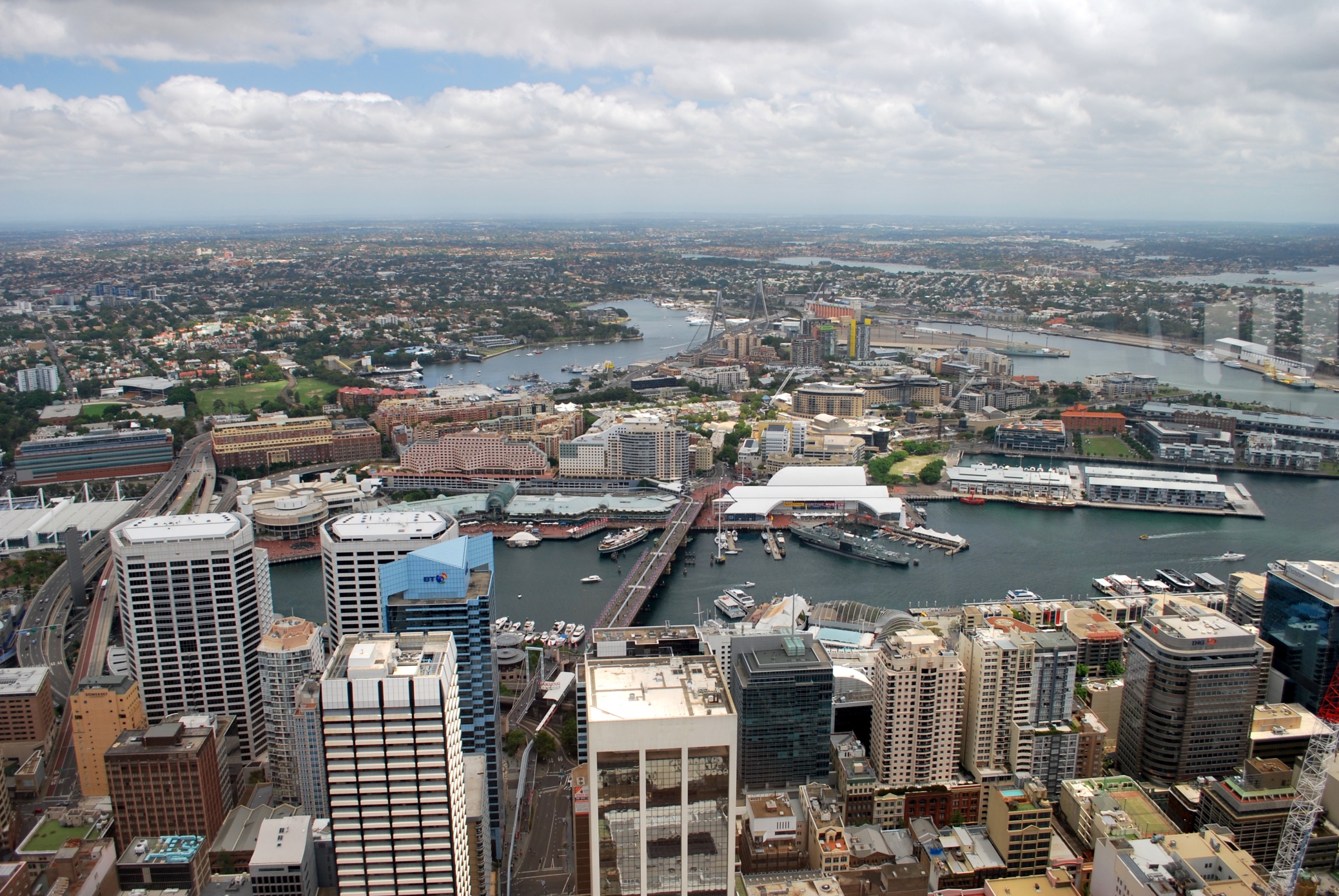 Sydney
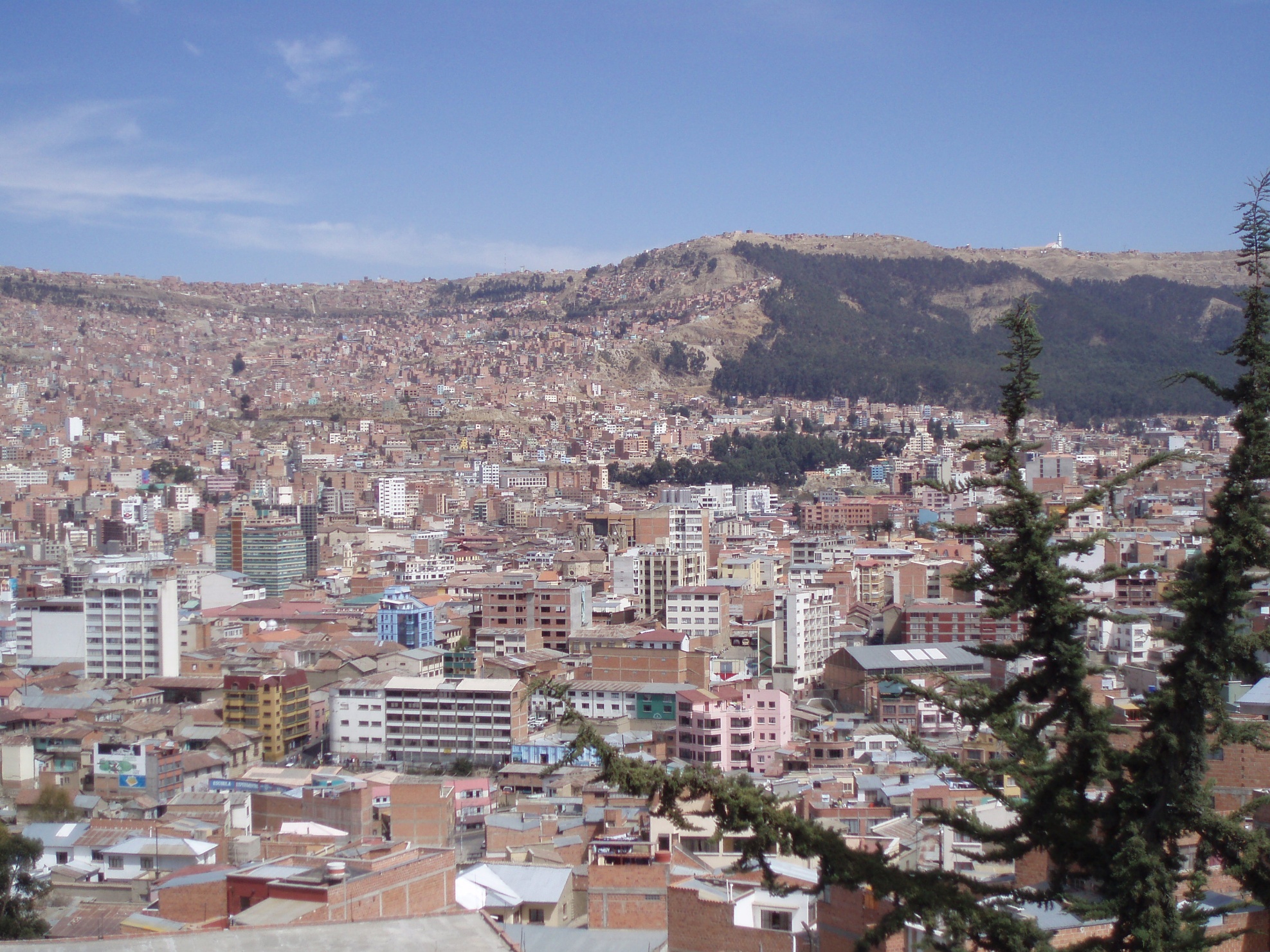 La Paz
Zabývá se historií – Mossel bay – zátoka, kde se vylodil Bartolomeo Dias v roce 1488
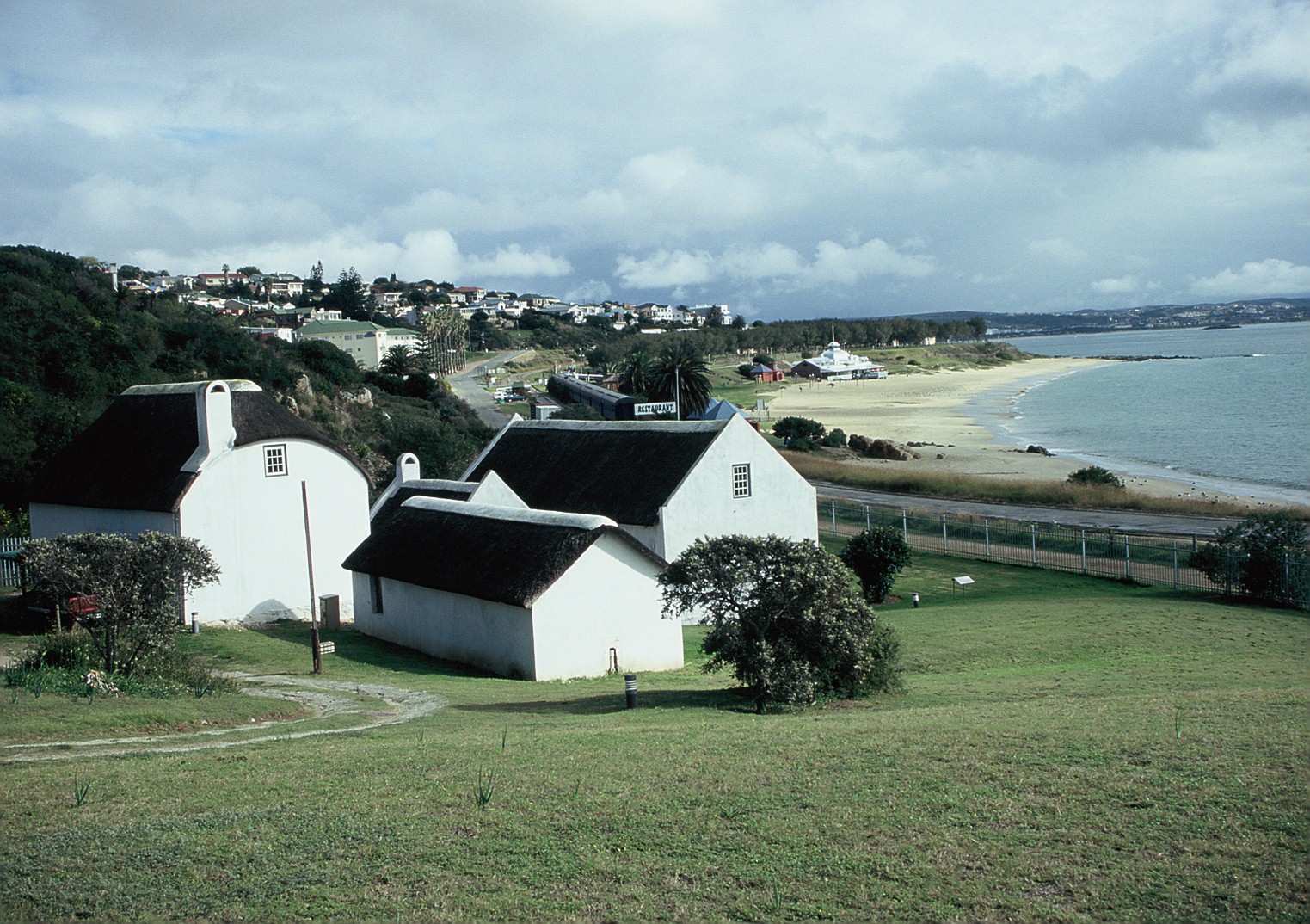 Geografie nám pomáhá
Umět zařadit národní i mezinárodní události do regionálně geografického rámce a chápat základní územní vztahy.
Znát nejdůležitější přírodní systémy na Zemi (reliéf, půdy, vodstvo, klima, vegetaci) a chápat vnitřní a vnější vztahy ekosystémů.
Znát nejdůležitější socioekonomické systémy (zemědělství, sídla, dopravu, průmysl, obchod, energie, obyvatelstvo atd.) jednak za účelem pochopení vlivu přírodních podmínek na činnost člověka a jednak za účelem pochopení vzniku rozdílných kulturních, náboženských, technických, hospodářských, politických a rozmanitých ekologických systémů.
Seznámit se se životem různých národů a společností žijících na Zemi a ocenit kulturní bohatství lidstva.
Rozumět strukturám a procesům ve vlastní zemi a místním regionu jako prostoru denního života.
Chápat výzvy i šance týkající se globálních problémů lidstva.
Geografie se snaží o vysvětlení následujících pojmů
Geografové a jejich práce
Ke své práci používá geografie různé specifické dovednosti, mezi které řadíme:

SBĚR INFORMACÍ – sběr dat z terénního výzkumu; sběr dat ze sekundárních zdrojů (mapy, atlasy, knihy, časopisy, stat. ročenky,  letecké snímky, ortofotomapy, internet...) 

ZPRACOVÁNÍ INFORMACÍ – převedení získaných údajů do grafů, náčrtů, map, plánů…; práce s textem, tvořivé psaní; umělecká a návrhářská práce, prostorový design.... 

INTERPRETACE INFORMACÍ – interpretace údajů pomocí grafů, diagramů, kartogramů, náčrtů, map, atlasů, plánů, fotografií, leteckých a družicových snímků atd.
Mezi největší pomocníky geografie patří tvorba a zpracování map
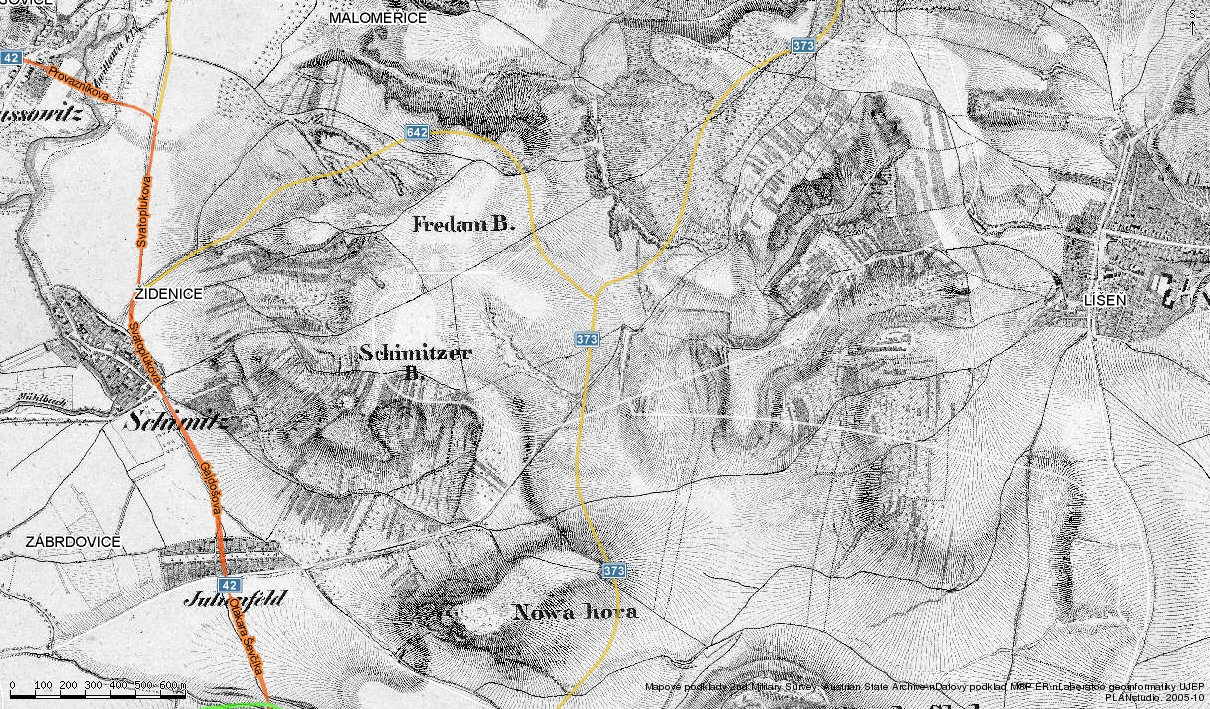 Turistická mapa
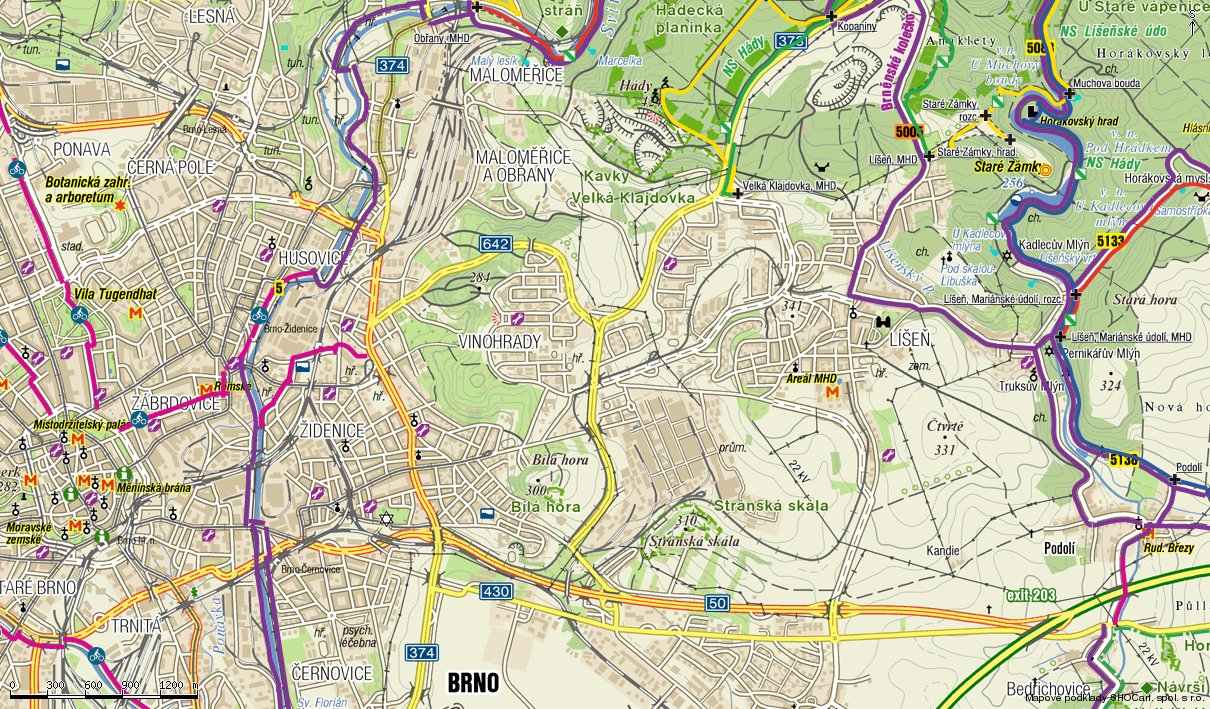 Fotomapa
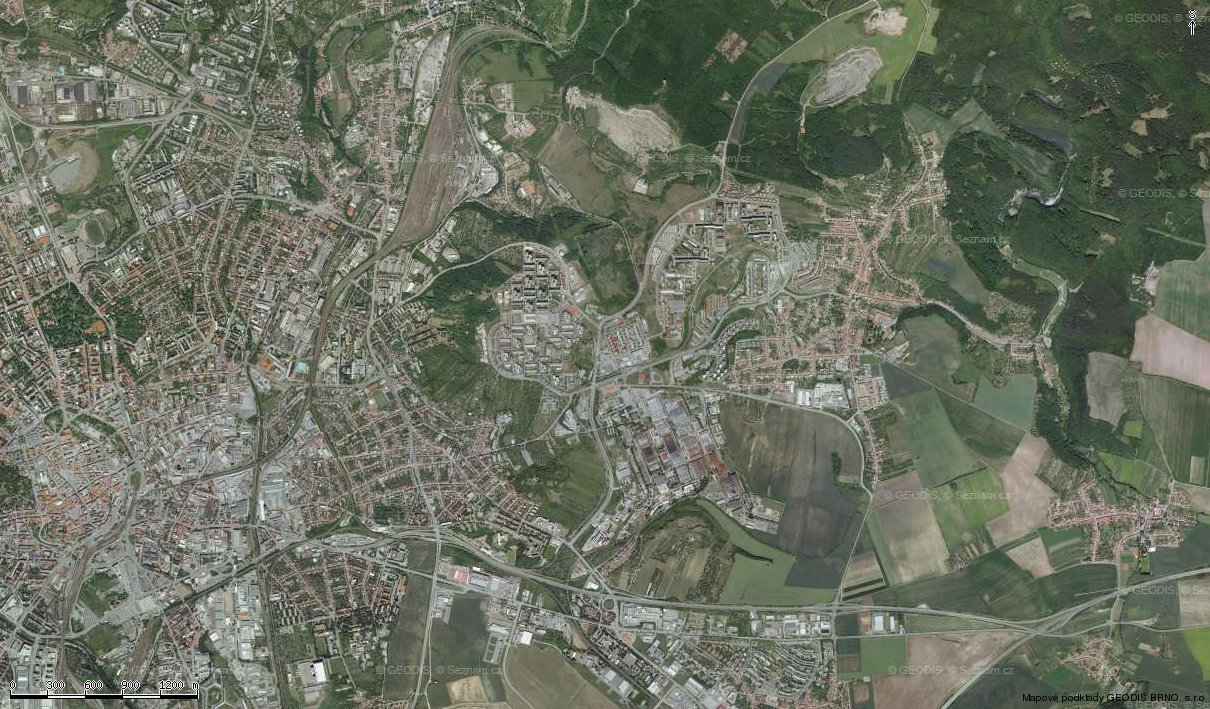 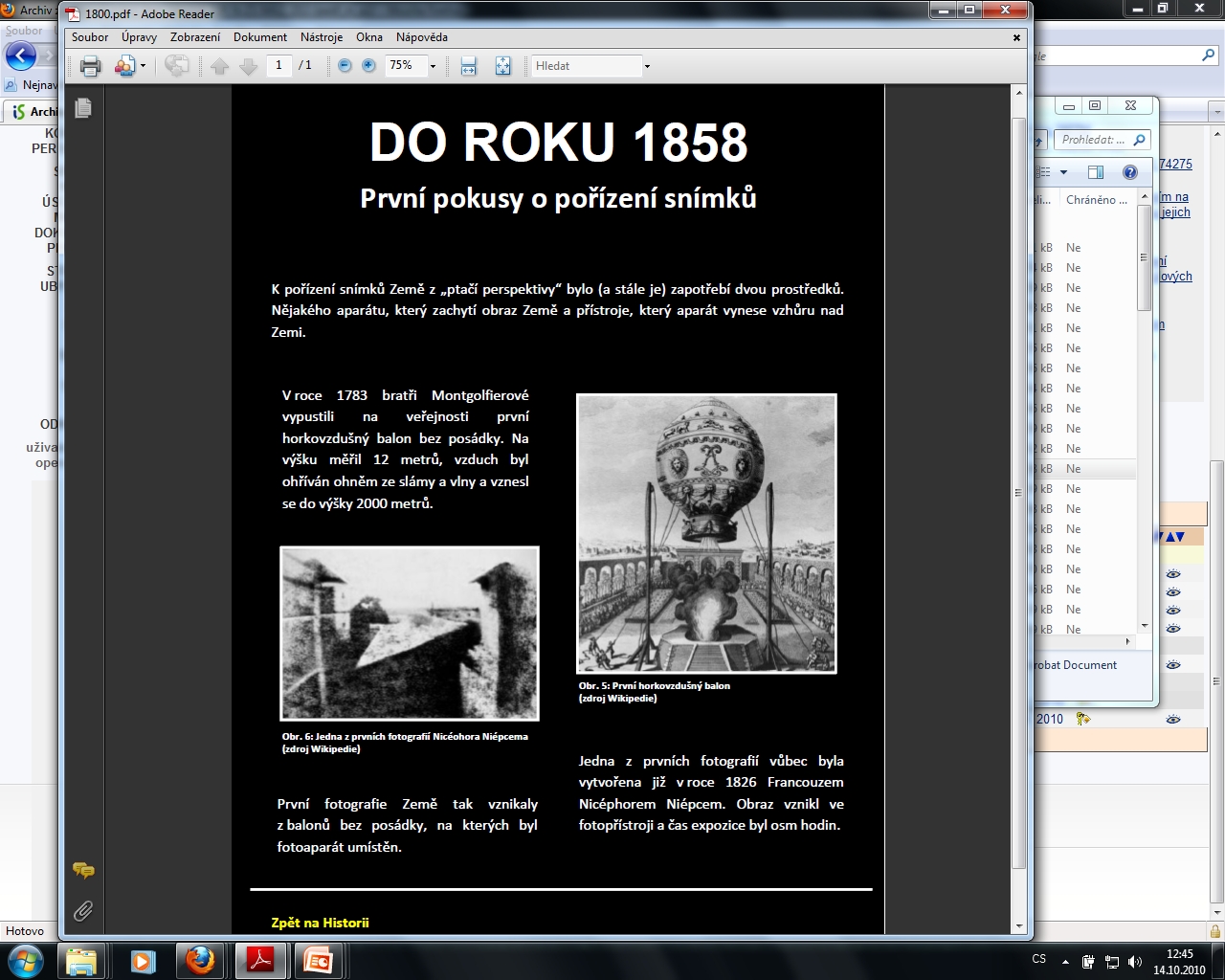 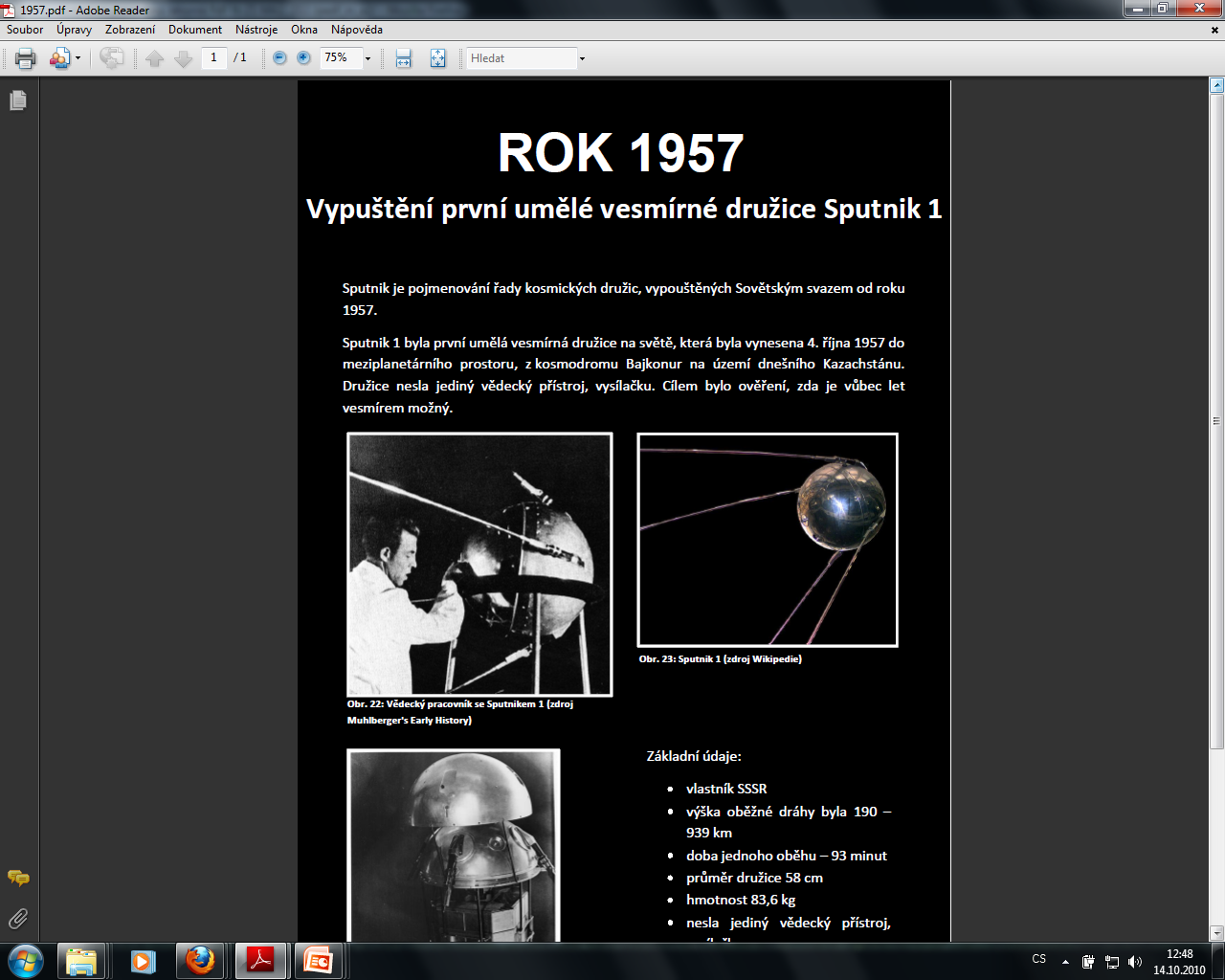 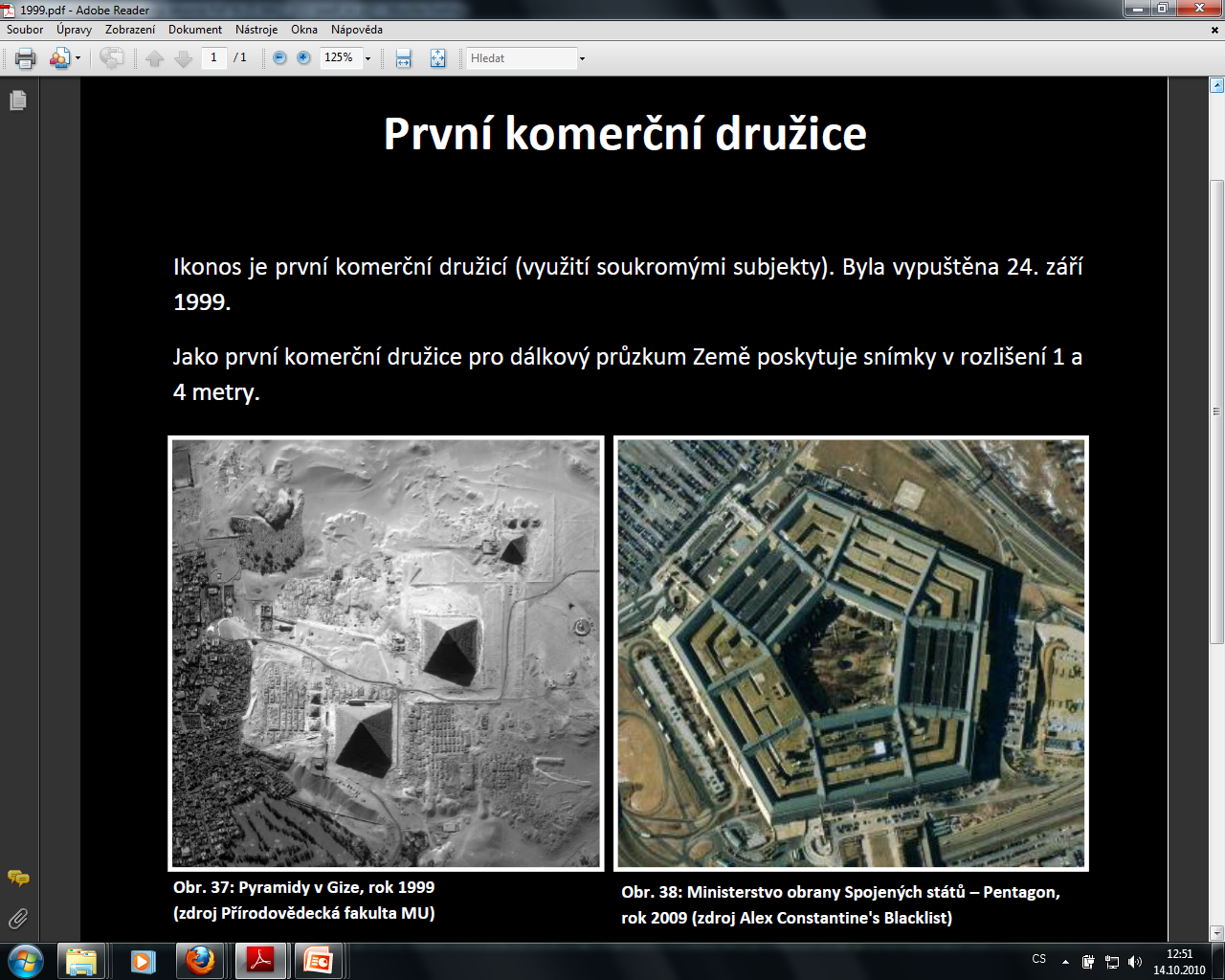 Struktura současné kulturní krajiny
Typy struktury:
Přírodní – primární
Hospodářská – sekundární
Humánní - terciérní
Zařazení geografie
Geografie je vědou na rozhranní věd přírodních a společenských,
skupina věd o Zemi
soubor metod
objekt studia příp. předmět studia
Přehled systému geografických věd
kartografie a geoinformatika
obecná k, tematická k., GIS, DPZ, GPS, fotogrammetrie,
Vědy o sg. komplexu
obecná socioekonomická geografie
historická geografie
Vědy o  fzg. komplexu:
obecná fyzická geografie
paleogeografie
krajinná sféra
Vědy o sg.složkách:
g. obyvatel,  g. sídel
g. průmyslu, g. zemědělství, g. dopravy
g. služeb, g. rekreace
g. vědy a kultury
Vědy  fzg.složkách:
geomorfologie
klimatologie
hydrogeografie a oceanografie
pedogeogfrafie
biogeografie
geografie přír. zdrojů“
FZG
SG
Vědy o systémech a vědě
nauka o krajině
geoekologie
planetární geografie
teoretická geografie
Vědy o regionech:
regionální geografie
politická geografie
metody zkoumání vojenské geografie
Aplikace teorie systémů pro geografii
Geosystém nejvyššího řádu je krajinná sféra, 
je vazebně propojena s dílčími systémy – listosférou, hydrosférou, pedosférou, atmosférou, biosférou a sociosférou, 
každý dílčí systém se dále člení
až KAM?  po nejmenší prvek nejnižšího subsystému, který už geografie dále nečlení, chová se jako celek
Objekt geografie
Geosféra
geosféra - koncentrická vrstva Země – prostor se specifickým výskytem určitých jevů

z řeckého „sfaira „– koule, zeměkoule, globus, přeneseně i jako prostor např. sféra zájmů apod.
Geosféry Země
Země vnitřní struktura  - vrstvy lišící se hustotou a složením
„slupky cibule“
rotace – uspořádání od nejhustšího po nejřidší, od jádra se železa, niklu a síry po atmosféru 
pevná část, tekutá část a plynná část
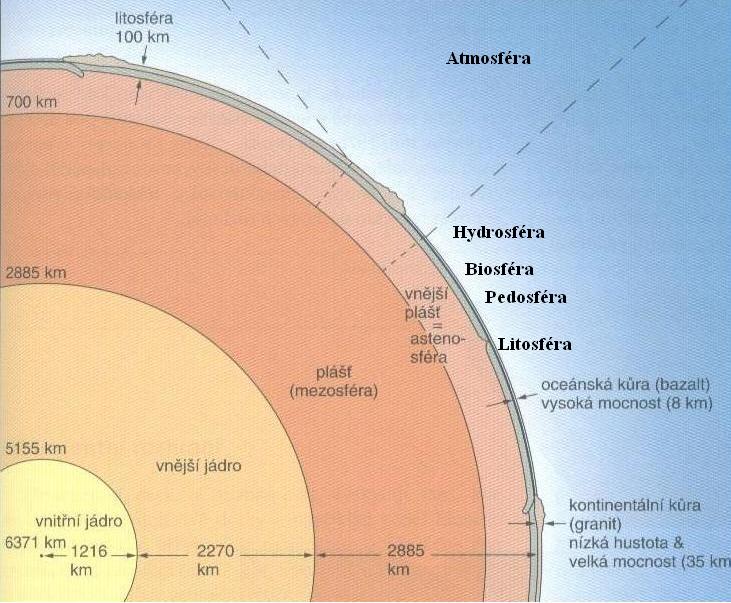 Geosféry Země
Homogenní:
Litosféra, tj. kamenný obal Země – zemský kůra a spodní část zemského pláště ( pod ním je již plastická astenosféra) ( - 100 km až 8,8 km)
Hydrosféra (-4 km až 0 km)
Atmosféra (0  až 40 tisíc km, řadu dílčích vrstev, t, s, m, i, t, e – z.k.) , pozn. hranice zemské korony je považována za hranici planety Země
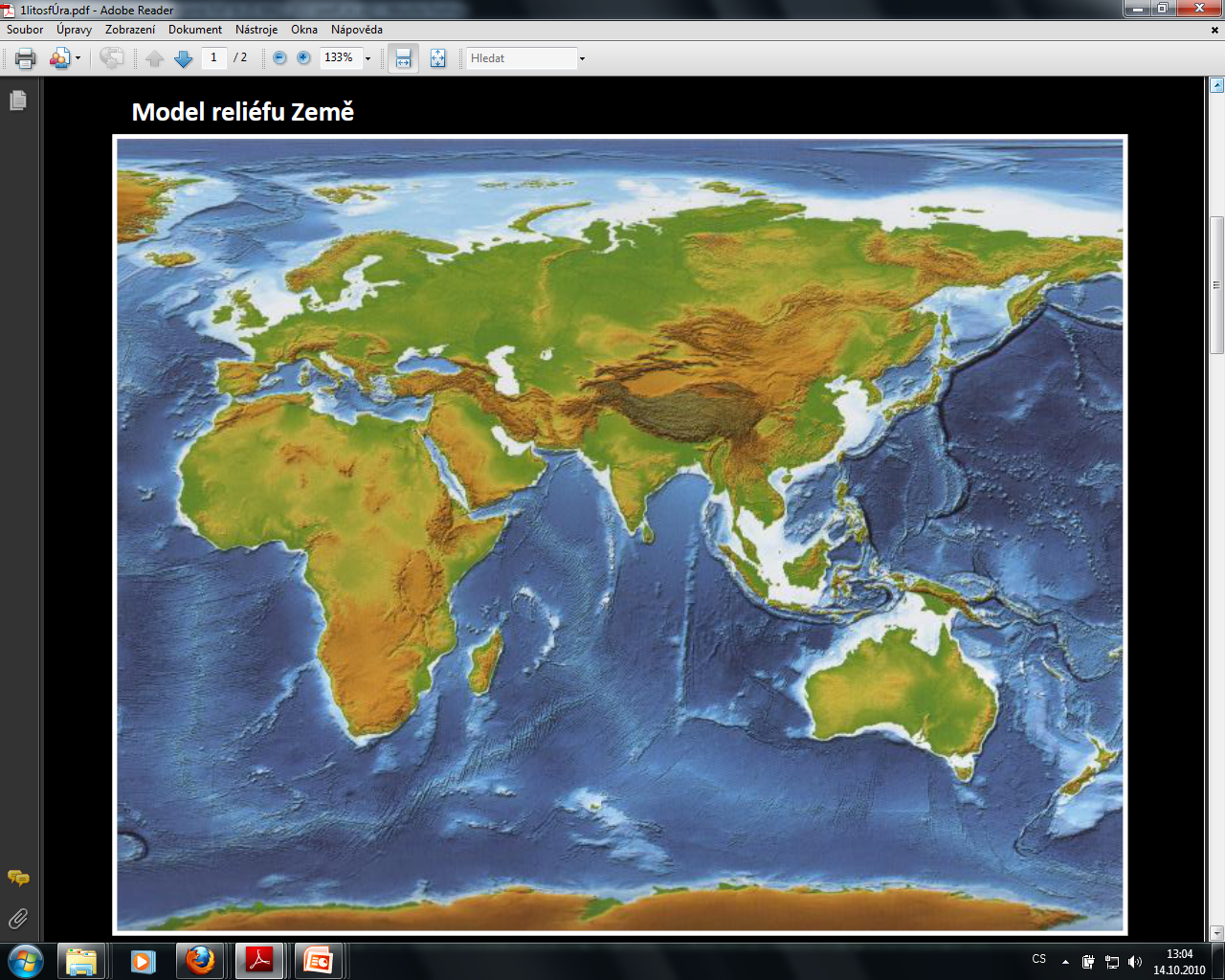 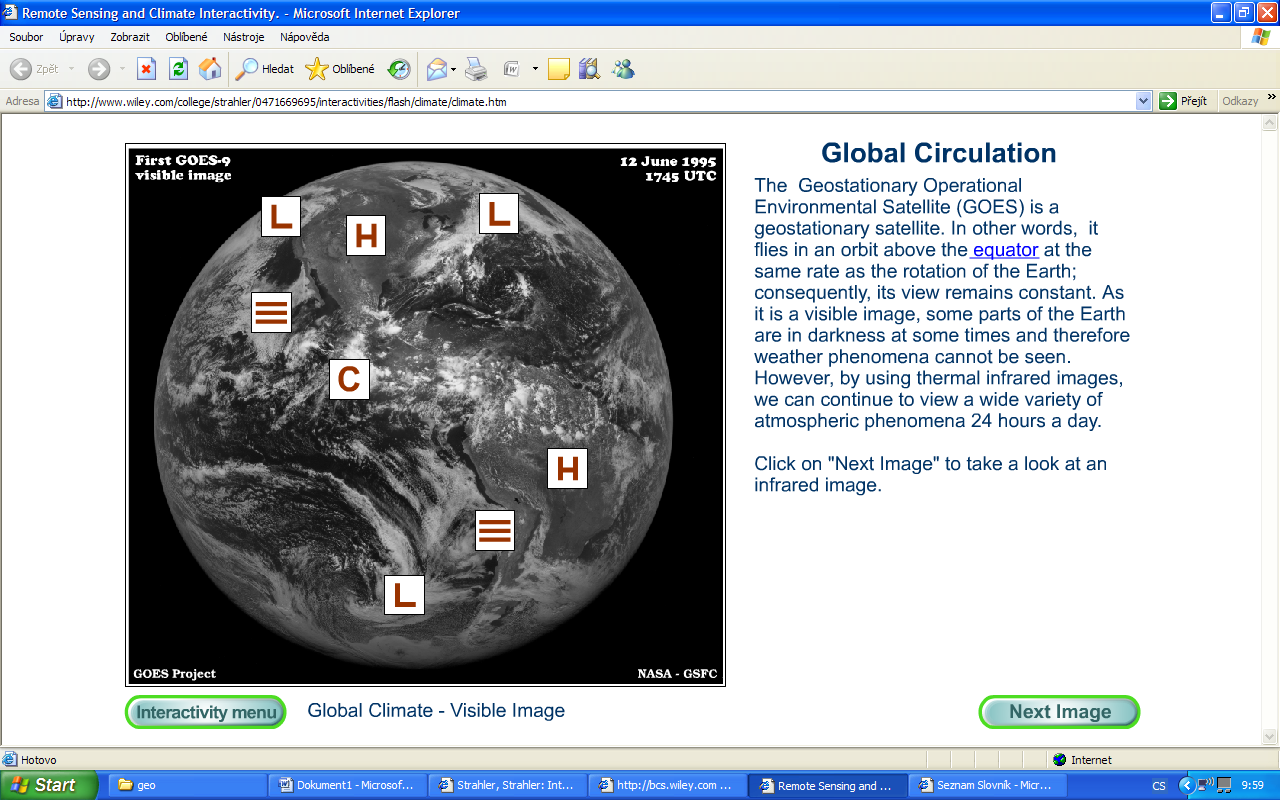 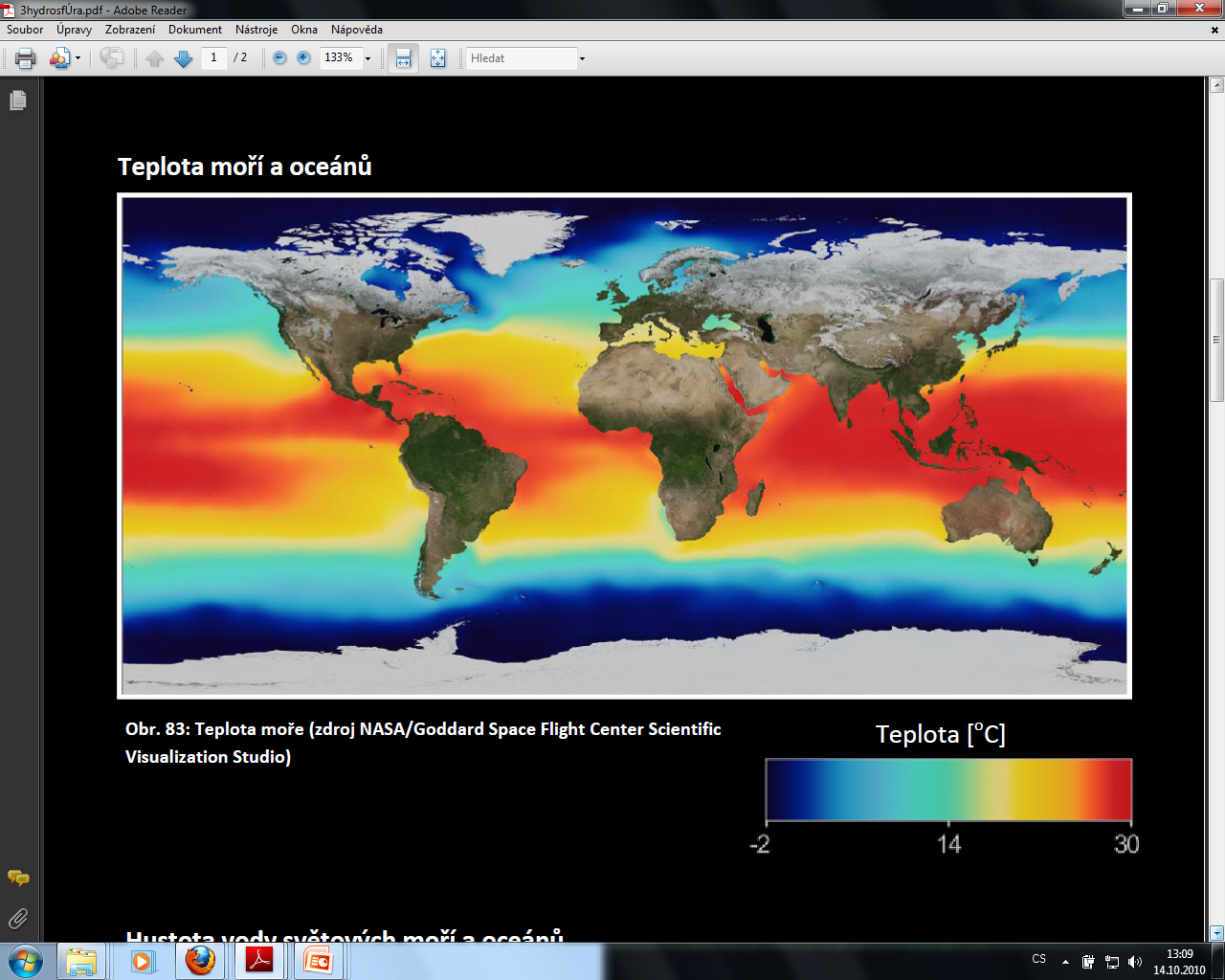 Geosféry Země
Heterogenní
Pedosféra
biosféra
antroposféra, sociosféra
Podrobněji – schema geografických věd:
Mečiar, J. (2005) Úvod do studia geografie,
 s. 100 – 106.
- lesy mírného pásu
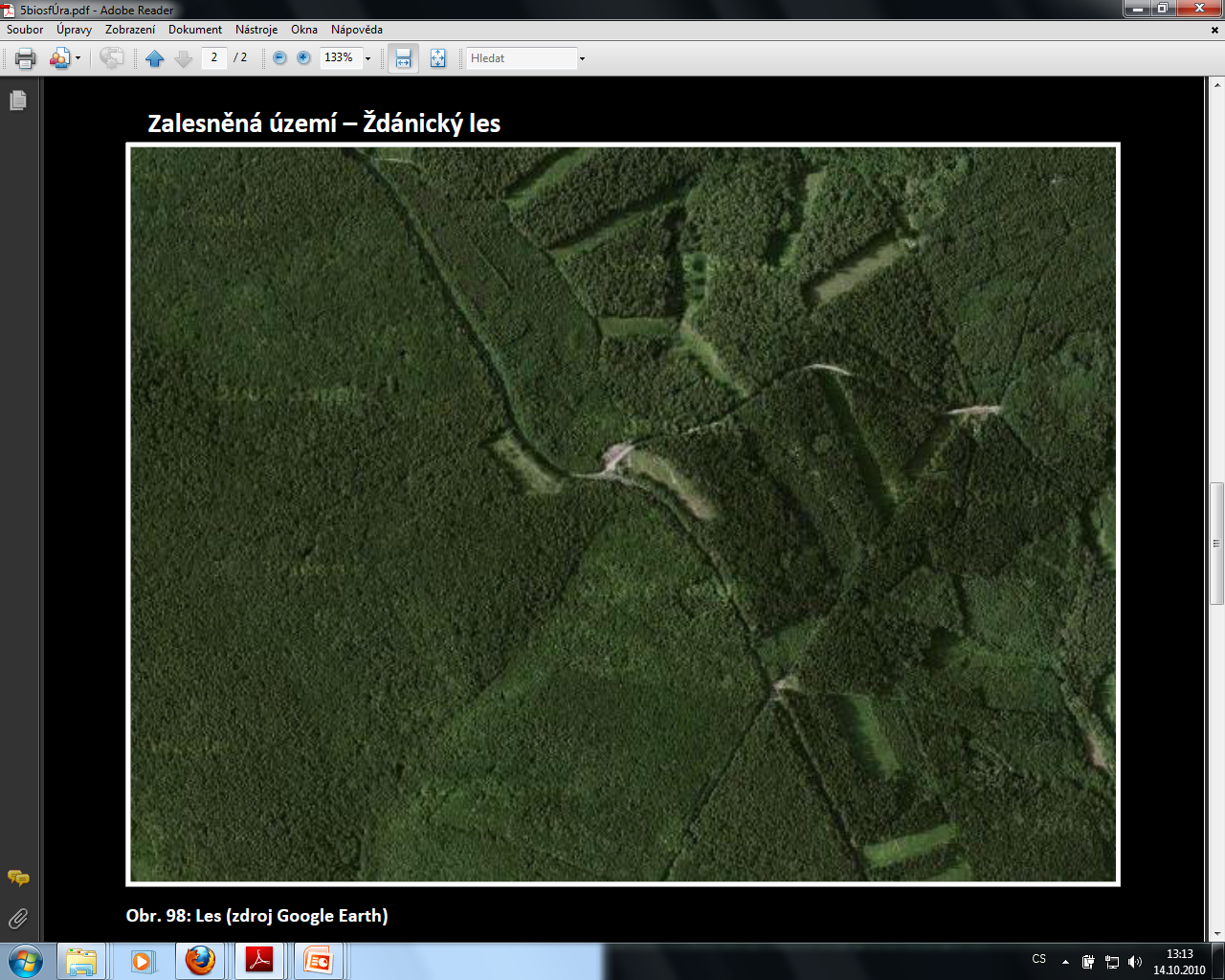 Pouště
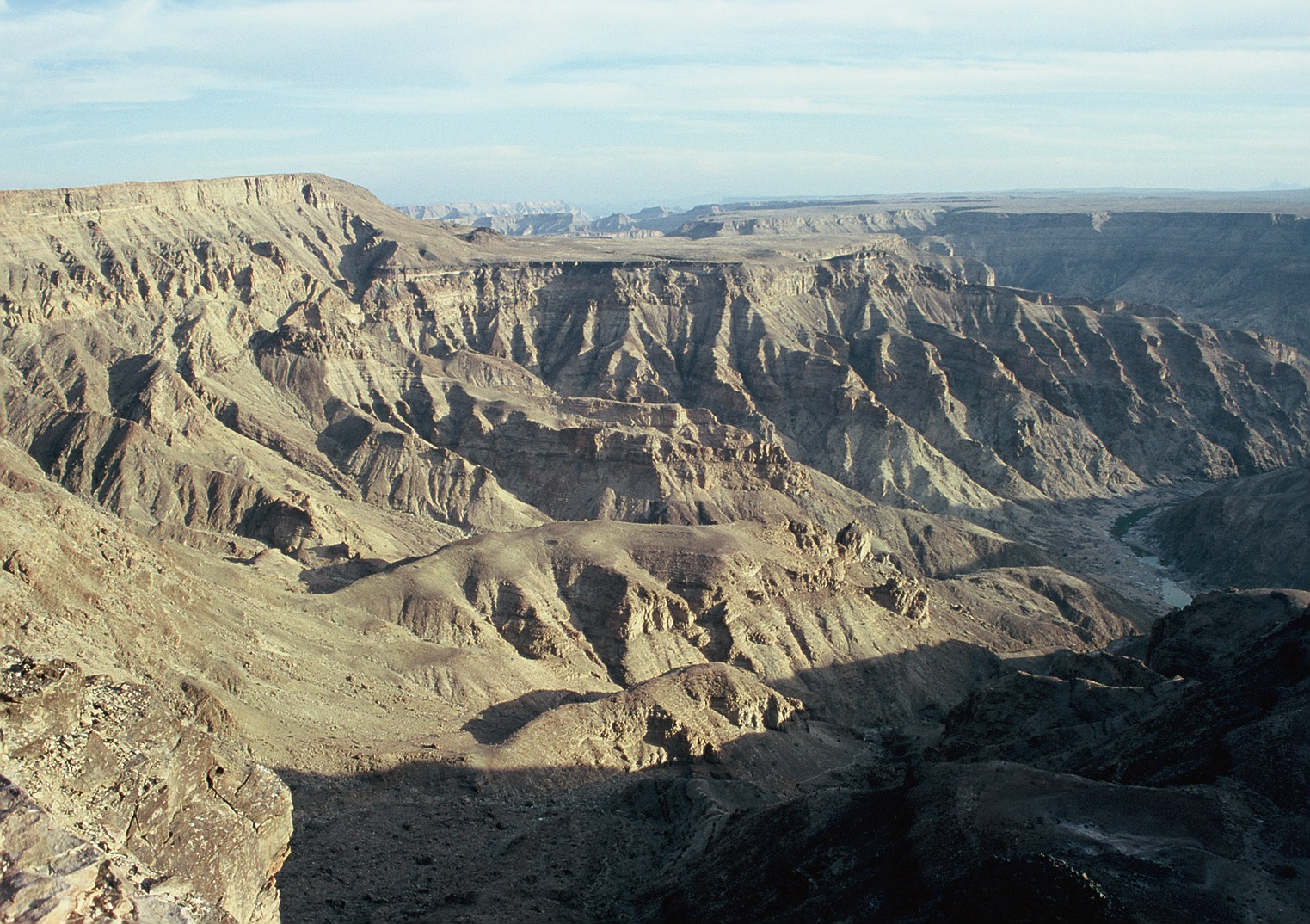 Definice krajinné sféry
Krajinná sféra Země–systém vzájemného pronikání
a  spolupůsobení troposféry, hydrosféry, litosféry,
pedosféry a biosféry. Jejich relativní jednota je
zabezpečována krajinotvornými procesy,založenými
na koloběhu, látek, energie a informace. Okolím
krajinné sféry je zemské nitro od zemského pláště k
jádru, a od stratosféry do kosmického prostoru.
Zde probíhá vznik a vývoj krajin.
Hlavní vlastnosti krajinné sféry Země
1. Energetická a vláhově energetická bilance2. Jednota spojitosti a nespojitosti
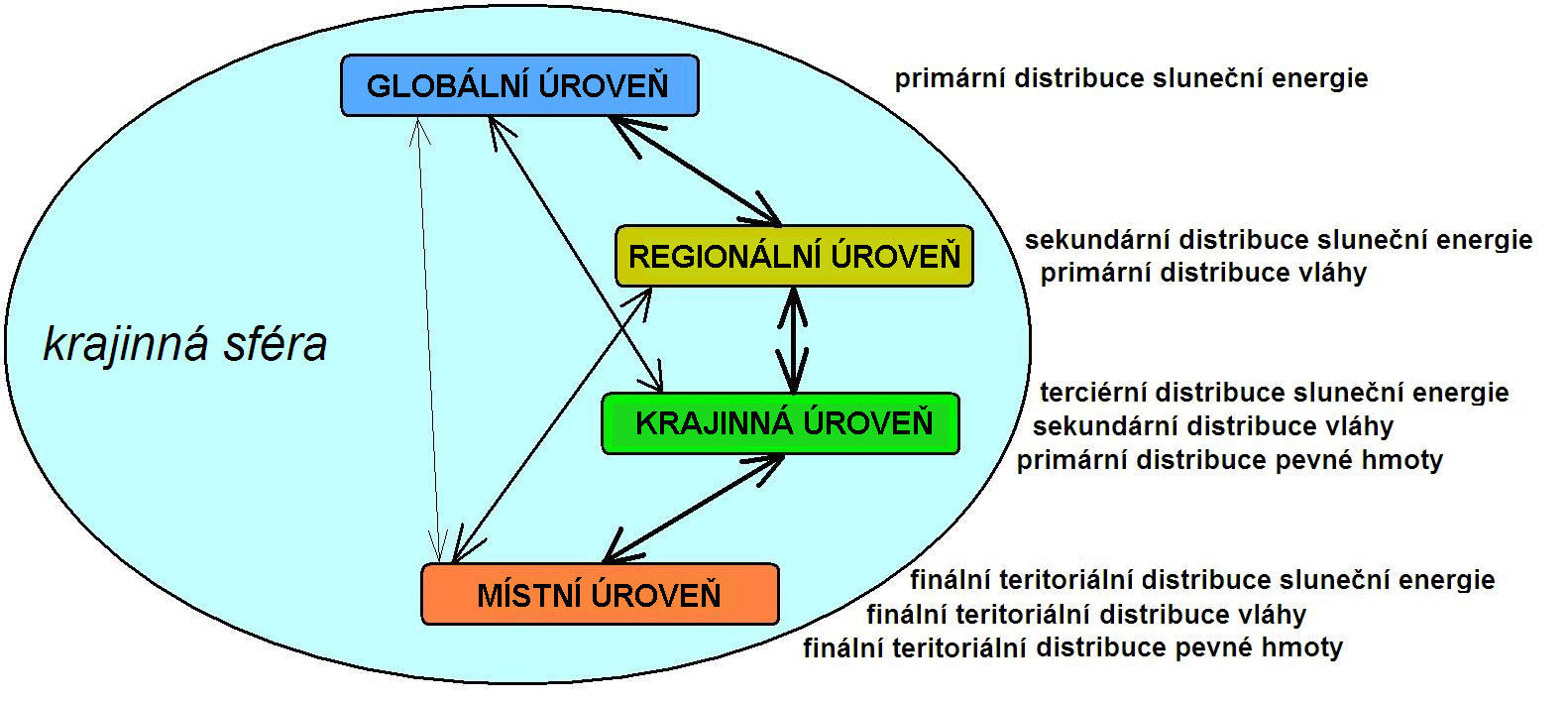 Hlavní vlastnosti krajinné sféry Země
Rozdíly energetické a vláhově
energetické bilance nacházejí svůj
odraz v horizontální pásmitosti a
vertikální stupňovitosti.
Horizontální geomy Evropy
Vertikální geomy ostrova Réunion
Hlavní vlastnosti krajinné sféry Země
Přírodní krajiny České republiky 1:500 000
271 typů přírodní krajiny